Zločiny proti lidskosti za 2. světové války
Šoa (z hebrejštiny) = úplné zničení 
Holokaust (z řečtiny) = spálená oběť 

Koncentrační tábory: 
pracovní (vznikaly před válkou, k izolaci politických odpůrců režimu) 
vyhlazovací (vznikaly za války, k fyzické likvidaci hlavně Židů a romského obyvatelstva), např.: Terezín, Dachau, Buchenwald, Osvětim-Auschwitz, Treblinka
Konečné řešení židovské otázky:
v plánu 11 mil. lidí (zahynulo 6 mil.) - „transporty smrti“ do vyhlazovacích táborů 
→ selekce (roztřídění na smrt hned nebo později) 
→ plynová komora („sprchy“) 
→ krematorium (spalování mrtvých) - Osvětim = továrna na smrt („zpracování materiálu“ – zlatých zubů, brýlí, všech věcí)

konečné řešení organizovali R. Heydrich a A. Eichmann (po válce dopaden v Argentině, popraven v 60. letech v Izraeli)
https://www.stream.cz/slavnedny/10004791-den-osvobozeni-koncentracniho-tabora-osvetim-27-leden

https://www.stream.cz/slavnedny/773926-den-kdy-byl-zahajen-norimbersky-proces-20-listopad

https://www.stream.cz/slavnedny/10008401-den-kdy-byl-odsouzen-adolf-eichmann-15-prosinec
Protektorát Čechy a Morava
14. 3. 1939 – vyhlášen samostatný Slovenský stát 
16. 3. 1939 – vyhlášení Protektorátu (německá okupace)

Politické zřízení:
protektorátní prezident (Emil Hácha) a vláda. 
úřady, policie a soudy fungovaly dál. 
parlament rozpuštěn
armáda (jen 7000 mužů)  
zákony vydávalo Německo
Okupační správa - říšský protektor (první byl Konstantin von Neurath) 
něm. státní ministerstvo pro Čechy a Moravu (Karl Hermann Frank) 
gestapo (tajná státní policie)
Protektorátní prezident Emil Hácha
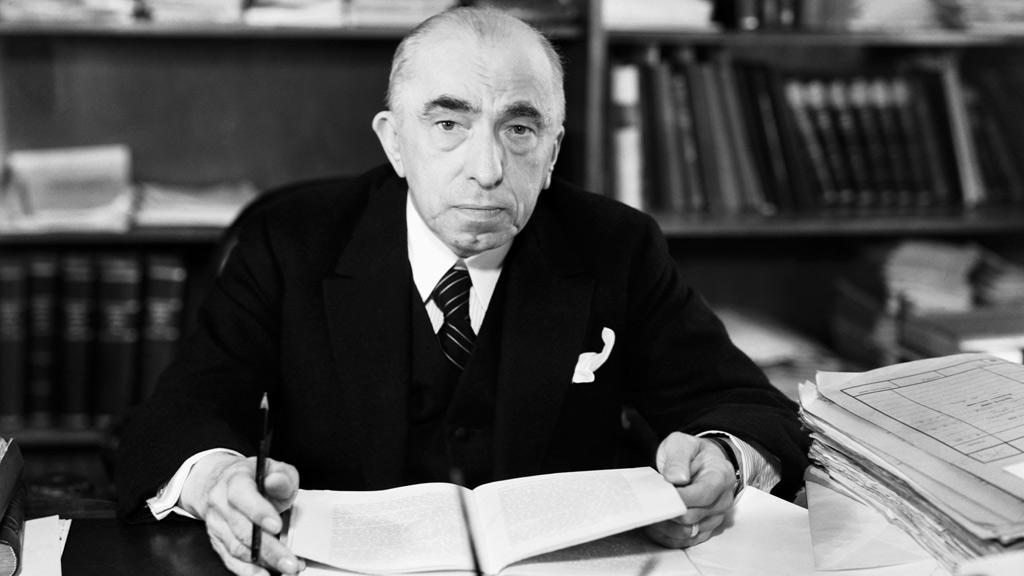 První říšský protektor Konstantin von Neurath –
nejmocnější osoba v protektorátu Čechy a Morava
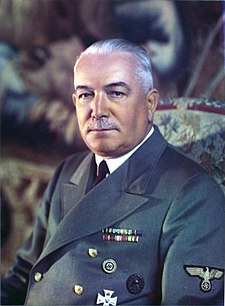 Situace v protektorátu
Obyvatelstvo: 
1. udavači a kolaboranti   
2. lidé, kteří se snažili přežít   
3. lidé v odboji

Nucené nasazení – mladí lidé museli do Německa, těžce pracovali v továrnách i při odklízení trosek po bombardování.

Hospodářství – zaveden lístkový systém (doprovázený černým trhem)
Školství:
zmenšil se počet střed. škol, učivo bylo upraveno a zcenzurováno. 
výuka němčiny od základní školy.

1939 – likvidace vysokých škol: 
demonstrace k výročí 28. října (2 zastřelení) 
při pohřbu jednoho z nich Jana Opletala další demonstrace 
→uzavření vysokých škol, 9 studentů zastřeleno, asi tisíc dalších skončilo v koncentračním táboře.
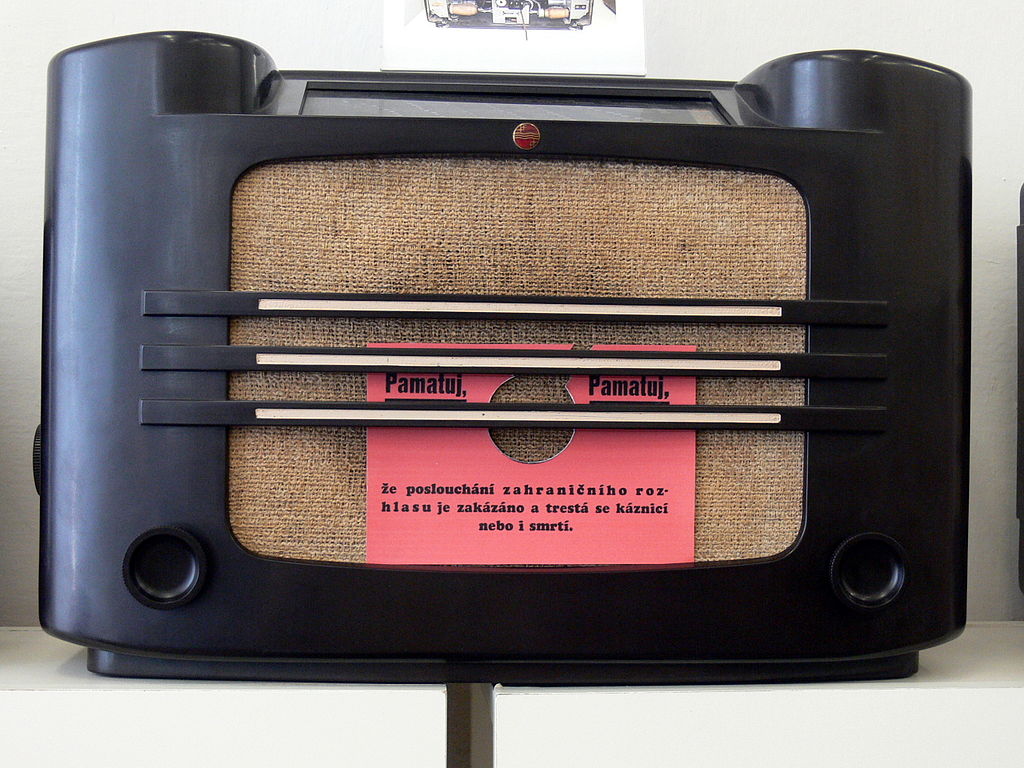 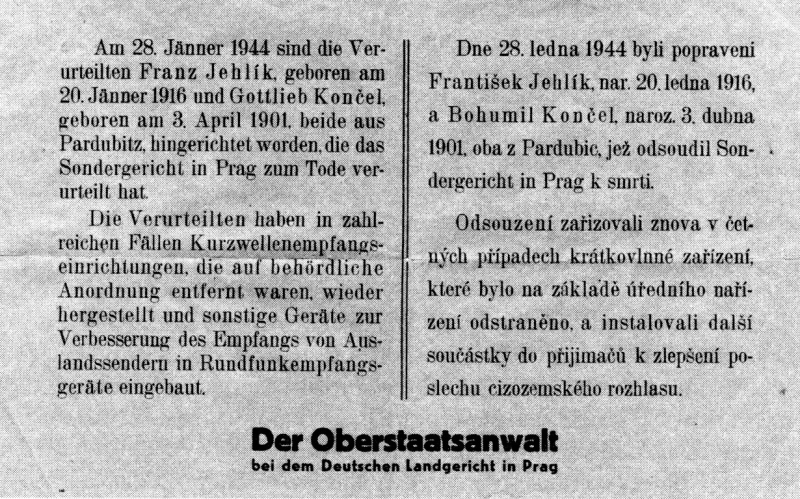 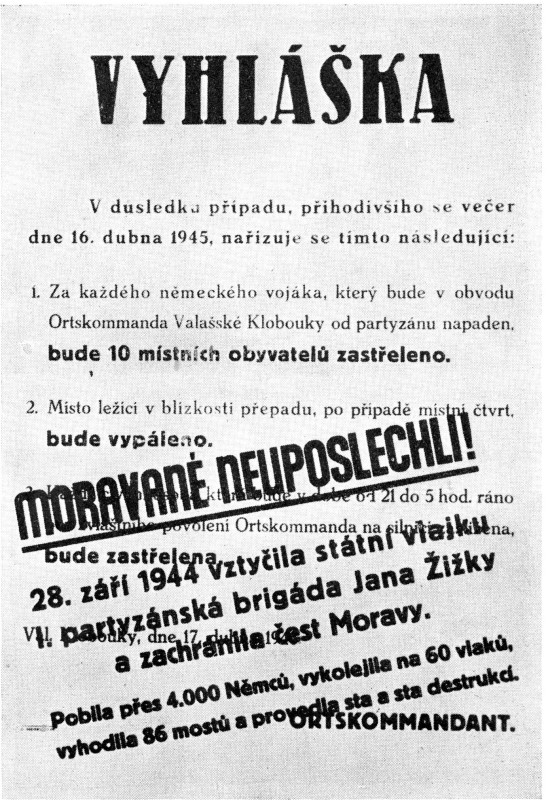 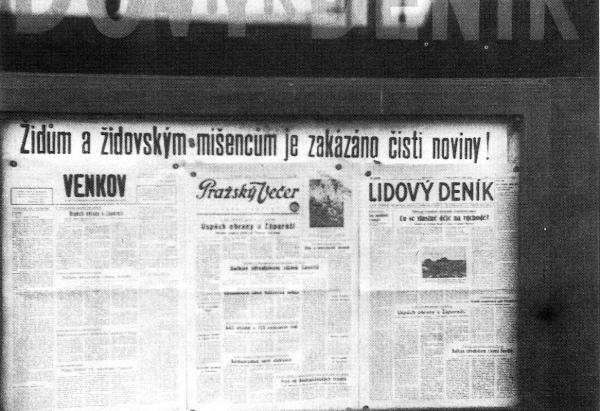 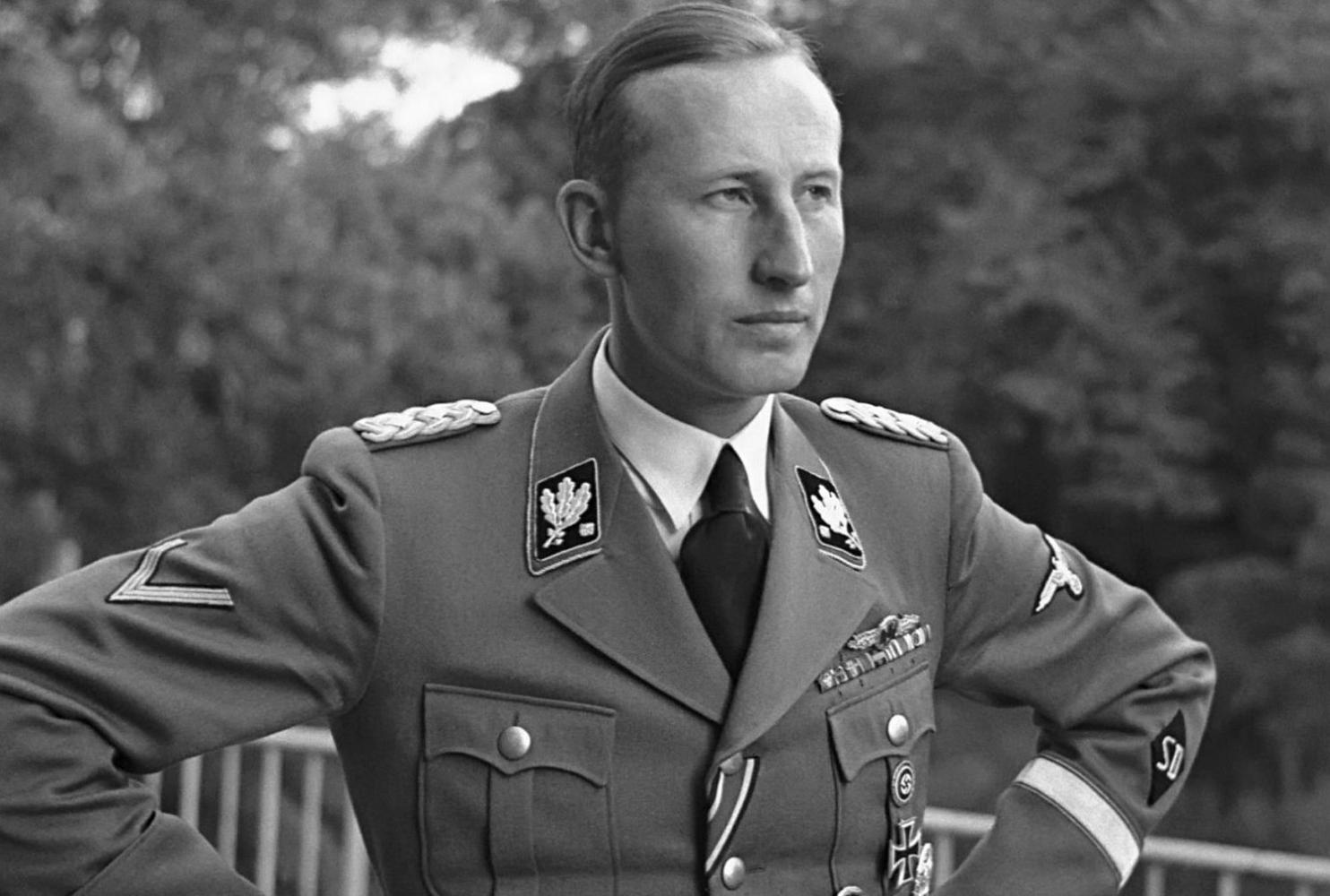 Reinhard Heydrich – zastupující říšský protektor
Domácí odboj
přímý nebo partyzánský boj byl nemožný. 
místo toho drobné sabotáže 
zahraniční rozhlasové vysílání (Londýn, Beneš)

Odbojové organizace: 
1. Ústřední vedení odboje domácího (ÚVOD) 
2. Obrana národa (generál Alois Eliáš, předseda protektorátní vlády, popraven) 
3. Tři králové (Balabán, Mašín, Morávek)
vyvíjeli činnost ke svržení okupantů a obnově republiky (zpravodajská, záškodnická činnost, převádění osob přes hranice).

zpravodajství:  
před válkou – kurýři (vyváželi informace z protektorátu)     
během války – ilegální vysílačky a radisté (Češi a Slováci z VB)  
právě sílící odboj měl zlikvidovat nový říšský protektor R. Heydrich.
Tři králové – hrdinní členové českého 
protinacistického odboje
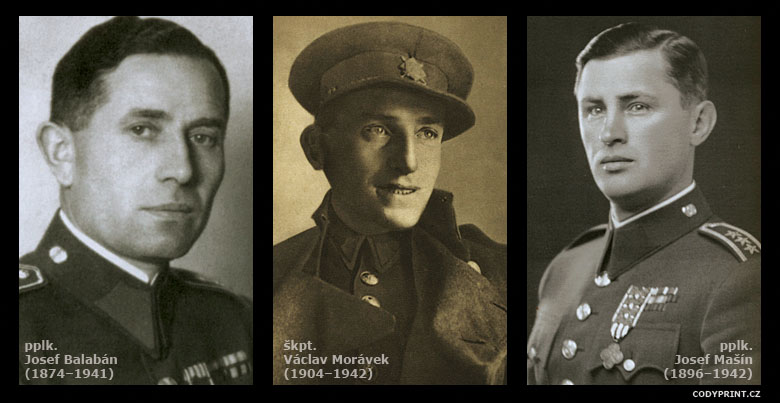 Zahraniční odboj
emigrace (1938 a 1939)
centrum zahraničního odboje Londýn, pro členy KSČ Moskva

Politický boj - Beneš prosazoval:
neplatnost Mnichovské dohody  
neplatnost své vynucené abdikace    
diplomatické uznání původního Československa 
léto 1940 – VB uznala prozatímní československou vládu v čele s Benešem (v Londýně) 
prosinec 1941 – vláda vydala Prohlášení o válečném stavu – 
ČSR se stala členem protihitlerovské koalice.
Čechoslováci v zahraničním odboji:
v případě zajetí jim jako občanům protektorátu hrozila smrt za vlastizradu. 

1. na Východě:
boje při obraně Polska → po příchodu Rudé armády skončili v zajateckých táborech. 
po napadení SSSR nacisty se formuje 1. čs. vojenská jednotka (velitel gen. Ludvík Svoboda)
2. na Západě: 
po okupaci Francie se přesunuli do VB (čs. letci v bitvě o Británii) 
výcvik parašutistů → výsadky do protektorátu (dobrovolníci z řad Čechů a Slováků) 
nejslavnější operace: podzim 1941 – atentát na Reinharda Heydricha.